産業組織論A(9) 限界収入と最大値の存在
丹野忠晋
拓殖大学政経学部
2020年7月21日
講義の進め方．使い方
シラバスにある教科書を用意してください．自分のノートと筆記用具を用意してください
どちらの講義を受けてもOKです．teamsの会議に参加できないオンデマンド型の受講者の資料を解説します
次のページに講義のスライドと音声の画面が出てきたら以下のように行ってください．カーソルを持って行き【再生】を押してスライドを閲覧し音声を聞いてください．問題演習の部分や教科書を参照する部分は【一時停止】を押してノートで問題を解いてください．
アンケートと課題はBbの課題機能で提出してください。一回でOK。これ以外の提出方法は認めません。
2020/7/21
産業組織論A 9
2
収入
収入とは財を販売した対価として受け取る金銭

価格の変化，生産量の変化，収入の変化

当初の価格と数量からΔpとΔxだけ変化したとする

変化後の収入はこのように表現できる
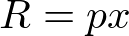 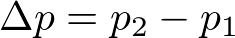 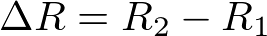 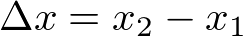 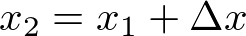 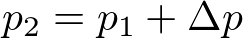 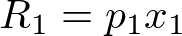 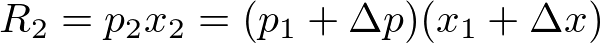 2020/7/21
産業組織論A 9
3
収入の変化
点Aから点Bに変化したときの収入の変化です




生産量が増えたとき収入
の変化は赤い数量効果p2Δx
 （＋）と青い価格効果Δpx1 
（－）に分かれる
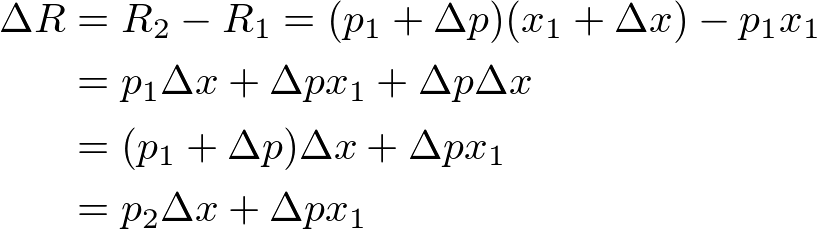 p
A
p1
逆需要曲線P
B
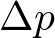 p2
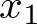 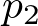 x
O
x2
4
2020/7/21
産業組織論A 9
x1
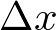 収入変化の図解
収入の変化は赤と水色
収入の変化はp2ΔxとΔpx1の効果
の和
  p2Δxは生産量を増やせば，それに
変化後の価格を掛けたものが増加
 Δpx1は生産量が増えると価格が下落Δp
それに当初の生産量を掛けた分だけ収入が減少する
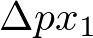 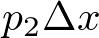 5
2020/7/21
産業組織論A 9
収入変化の問題1
次の逆需要関数を考える

問1 数量がx=2からx=3に変化したときのΔx， Δp， ΔRを求めてください
問2 ΔRをp2Δx，Δpx1 に分けてください
このように生産量の変化が1であれば考えやすい
実際には生産量の変化は様々である
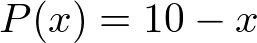 2020/7/21
産業組織論A 9
6
収入変化の問題2
問3 問1の逆需要関数で数量がx=2からx=4に変化したときのΔx， Δp， ΔRを求めてください
問4 問3で求めたデータのみから数量が1だけ変化したときの収入の変化を求めてください
2020/7/21
産業組織論A 9
7
限界収入
収入の変化は価格の変化と数量の変化を用いて

です．数量1単位当たりの収入の変化は？
限界収入は生産量が1単位増加した際の収入増加

上の式から限界収入は次になる
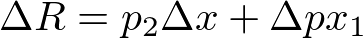 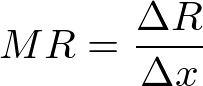 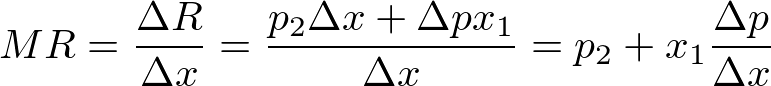 2020/7/21
産業組織論A 9
8
限界収入の図解
収入の変化は赤と水色
収入の変化はp2とx1Δp/Δxの効果
の和
  p2の部分は生産量を1単位増やせば，
変化後の価格が収入を増加させる
 x1Δp/Δx の部分は生産量が1単位増え
ると価格がΔp/Δxだけ下落
それに当初の生産量を掛けた分だけ収入が減少する
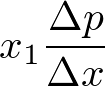 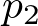 9
2020/7/21
産業組織論A 9
限界収入の公式
価格は変化後を用いて，数量は変化前を用いている
少し面倒です．価格や数量の変化が小さいと変化前の価格と数量を用いても差し支えない
ここでp2をp，x1をxに書き改める


Δx≠0に注意．Δxが大きいときは近似に注意
限界収入：
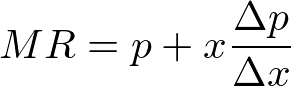 2020/7/21
産業組織論A 9
10
限界収入の図解2
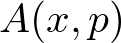 点Aが当初の生産量と価格
収入の変化は赤と水色
収入の変化はpとxΔp/Δxの効果
  pの部分は生産量を1単位増やせば，
変化後の価格が収入を増加させる
 xΔp/Δx の部分は生産量が1単位増え
ると価格がΔp/Δxだけ下落
それに当初の生産量を掛けた分だけ収入が減少
変化が微少でなければ赤点線の部分の誤差が出る
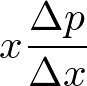 誤差
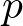 11
2020/7/21
産業組織論A 9
限界収入の公式
pの部分を数量効果と呼ぶ
xΔp/Δxの部分を価格効果と呼ぶ
限界収入：
限界収入の公式：
価格一定の限界収入：
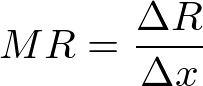 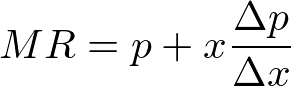 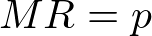 12
2020/7/21
産業組織論A 9
1次式と変化
変数xとyを含む1次式と変化を考えましょう
式y=10-xを考えます
変化前が(x1,y1)であり，変化後が(x2,y2)とします


よって，


答えはΔy=-Δxです
これはΔy/Δx=-1となります．傾きの式ですね
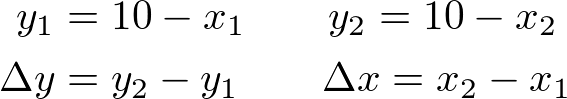 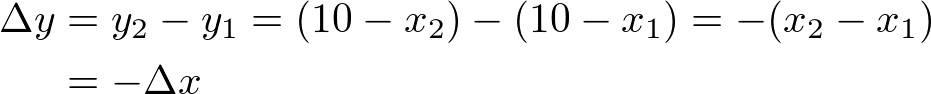 13
2020/7/21
産業組織論A 9
1次関数の傾き
y
一般的な1次関数f(x)はある定数a≠0とbを用いて

と表されます．aを傾き，bをy切片といいます
直線の傾きはxの変化でyの変化を割った値です
つまりΔy/Δxです

式y=10-xの例ではΔy/Δx=-1です
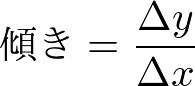 y2
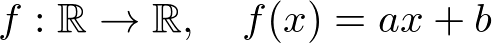 Δy
y1
Δx
x
O
x1
x2
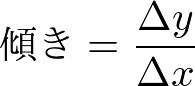 2020/7/21
産業組織論A 9
14
傾きの性質
直線1
y
傾きは正
傾きの性質を述べておきます
傾きが正→右上がり
傾きが0→水平
傾きが負→右下がり
問5 (1) y=3x+1, (2)y=0,
 (3)y=-3x+1の傾きを求めてください
直線2
傾きはゼロ
x
O
直線3
傾きは負
2020/7/21
産業組織論A 9
15
傾きの性質
傾きのきつさに関して次の性質があります
傾きの絶対値が大きい→傾斜が急





問6 (1) y=3x+1, (2)y=4x+1, (3)y=-3x+1,(4)y=-4x+1の傾きを求めて，そのグラフを描いてください
問7 関数y=ax+bのΔxとΔyの関係を示してください
直線1
直線3
傾きの絶対値が大きい
傾きの絶対値は小さい
直線2
直線4
傾きの絶対値は小さい
傾きの絶対値が大きい
直線1,2の傾きは正
直線3,4の傾きは負
2020/7/21
産業組織論A 9
16
1次関数の限界収入1
p
10
次の逆需要関数を考える

この限界収入を生産量xから
限界収入の関数として表現するとどうなるか？
式よりp=10-xはΔp=-Δxだから

よって，MR=p+ xΔp/Δxから
P=10-x
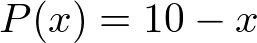 x
O
10
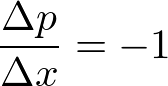 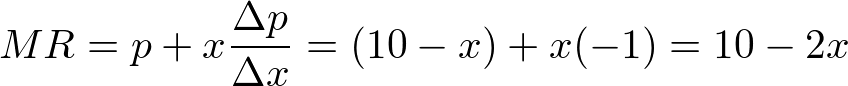 17
2020/7/21
産業組織論A 9
1次関数の限界収入2
p
10
よって，逆需要関数

の限界収入関数は下になる

そのグラフの限界収入曲線は図に示されている
限界収入関数は企業の生産量からその限界収入への関数です．そのグラフを限界収入曲線という
問8 逆需要関数P(x)=16-2xの限界収入関数を求めてください．逆需要曲線と限界収入曲線を描いてください
P=10-x
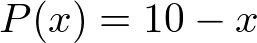 MR=10-2x
x
O
10
5
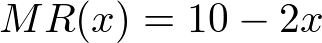 18
2020/7/21
産業組織論A 9
一般の1次関数の限界収入
p
a
一般の逆需要関数(a>0,b>0)

を考える．Δp=-bΔxになる
MR=p+ xΔp/Δxから

よって限界収入関数は下になり，グラフは右上に
P=a-bx
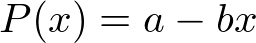 MR=a-2bx
x
O
a/b
a/2b
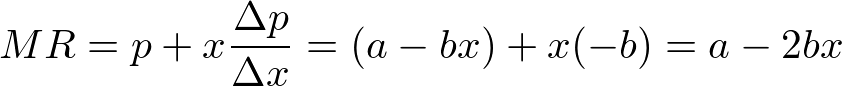 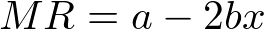 線形の逆需要関数P(x)=a-bxの限界収入関数：
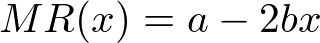 19
2020/7/21
産業組織論A 9
様々な区間1
区間はある集合の中から任意の2点を示し，その間にあるすべての元からなる集合．[0,1]
2つの点に挟まれた直線部分を線分という
閉区間は両端の点を含む区間です [0,1]
開区間は両端の点を含まない区間です (0,1)
端点は区間の端の点です．0,1
内点は区間の端点ではない点です．1/2
図では端点を●，端を含まないと○で表す
2020/7/21
産業組織論A 9
20
様々な区間2
端点を含まないことを開、含むことを閉と呼ぶ
半開区間は一方の端点を含み他方は含まない区
半閉区間も同様です．つまり
半開区間（半閉区間）は片側だけ開いている区間
左開，右閉などと言い表すこともあります
区間の内部は区間の内点の集まりです
例：[0,1]の内部は(0,1)
2020/7/21
産業組織論A 9
21
有界閉区間
区間を英語でintervalといいますので記号Iを使う
区間が有界とは属するどんな点に対してそれ以上となる点やそれ以下になる点が存在することです
例：区間[0,1]の点は2以上になることはないし，
-2以下になることはない．この区間は有界です
区間が閉区間で有界であるとき有界閉区間という
例：[0,1],[-1,1]は有界閉区間
正の数全体や，非負の数全体は有界ではない
2020/7/21
産業組織論A 9
22
正の無限大，負の無限大
非負の数全体の条件は x≧0 です
これを区間で表すために正の無限大と呼ばれる記号+∞を用いて [0,+∞) と表す．R+とも表す
この正の無限大は数ではない．端点は0のみで閉区間になる．x>0は(0,+∞)で開区間．記号R++使用
X≦0のために負の無限大-∞を用いて閉区間(-∞,0]
X<0の区間は開区間(-∞,0)． [0,+∞) , (0,+∞), (-∞,0], (∞,0)は有界ではない
これらの区間は直線を切った形なので半直線という
2020/7/21
産業組織論A 9
23
最大値の存在
価格，生産量，投資量，広告量は最大化問題の解
経済分析にはモデルを作り企業の最善の選択を発見
最善が見つからないモデルは経済を分析できない
最大値を見つけられるモデルは何か？


問9 問1の逆需要関数で収入を最大化する生産量を求めてください
定理1：定義域が有界閉区間である1次関数や2次関数は最大値と最小値をもつ
2020/7/21
産業組織論A 9
24
まとめ
収入の増加
限界収入
限界収入の公式
1次式の変数の変化
傾きの性質
逆需要関数が1次関数の時の限界収入
様々な区間
有界閉区間
最大値・最小値の存在
2020/7/21
産業組織論A 9
25